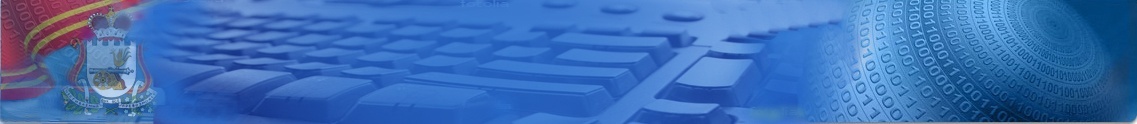 Межведомственное взаимодействие при предоставлении муниципальных услуг на территории муниципального образования.
В.С. Егоров – консультант отдела организации предоставления услуг в электронном виде Департамента Смоленской области по информационным технологиям
Департамент Смоленской области по информационным технологиям
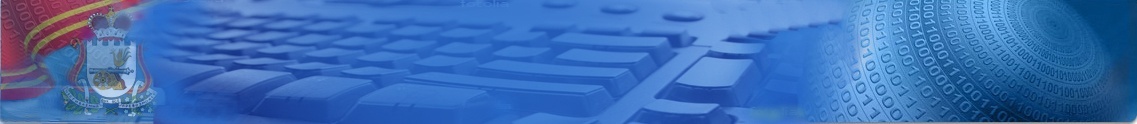 Сбор недостающих документов
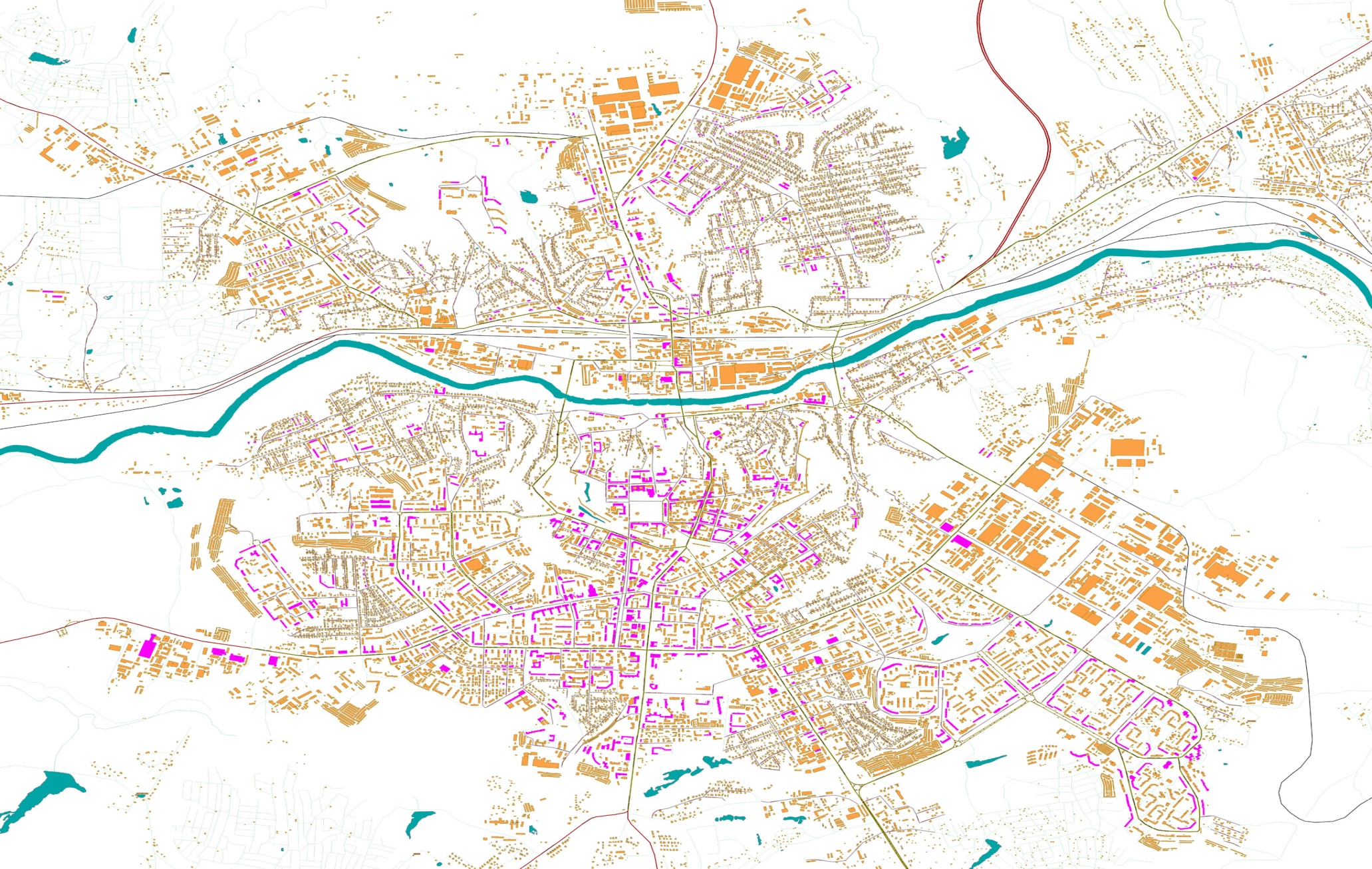 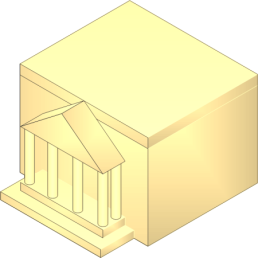 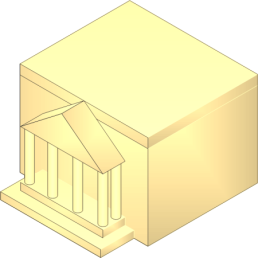 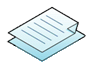 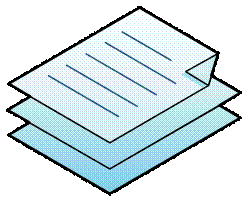 ОИВ 1
ОИВ 2
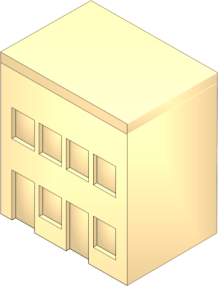 Свидетельство о расторжении брака
Документ подтверждающий факт получения алиментов
Справка органов ЗАГС об основании внесения в свидетельство о рождении ребенка сведений о его отце
Справка с места жительства ребенка
Свидетельство о расторжении брака
Документ подтверждающий факт получения алиментов
Справка органов ЗАГС об основании внесения в свидетельство о рождении ребенка сведений о его отце
Справка с места жительства ребенка
Свидетельство о расторжении брака
Документ подтверждающий факт получения алиментов
Справка органов ЗАГС об основании внесения в свидетельство о рождении ребенка сведений о его отце
Справка с места жительства ребенка
Свидетельство о расторжении брака
Документ подтверждающий факт получения алиментов
Справка органов ЗАГС об основании внесения в свидетельство о рождении ребенка сведений о его отце
Справка с места жительства ребенка
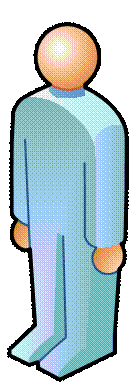 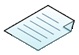 ОМСУ
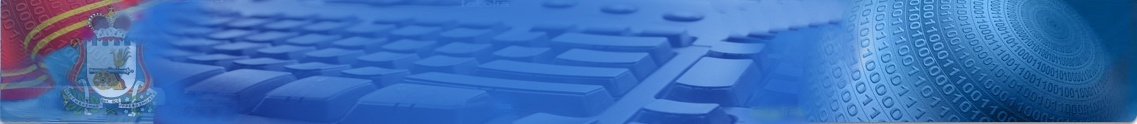 Предлагаемый вариант взаимодействия
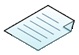 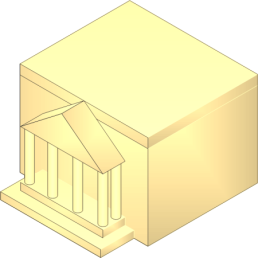 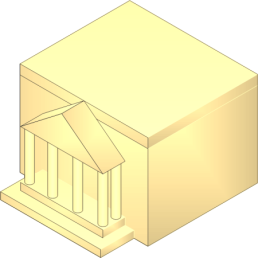 Запрос
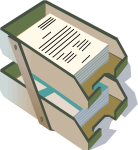 ОИВ Субъекта
ФОИВ
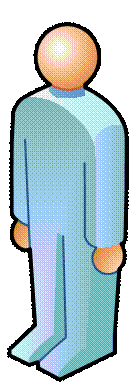 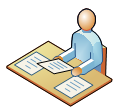 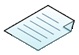 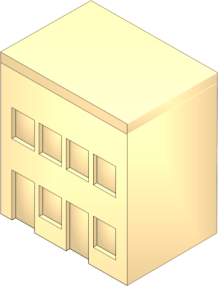 Запрос
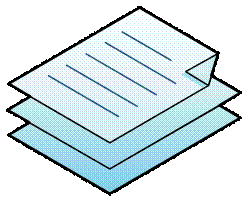 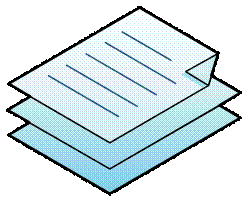 Запрос
ОМСУ
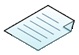 Департамент Смоленской области по информационным технологиям
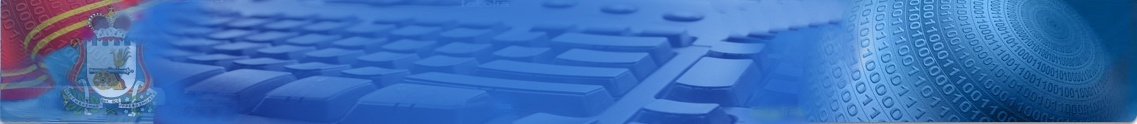 Упрощенная схема организации СМЭВ
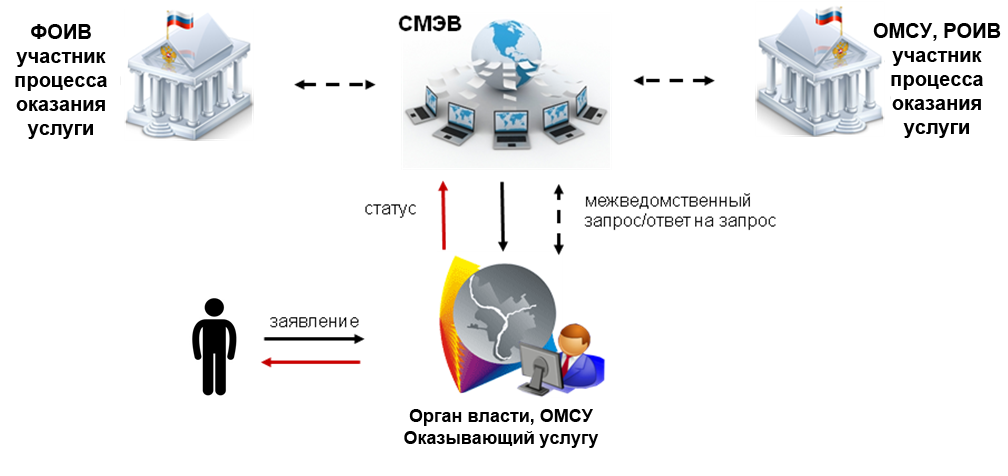 Департамент Смоленской области по информационным технологиям
Департамент Смоленской области по информационным технологиям
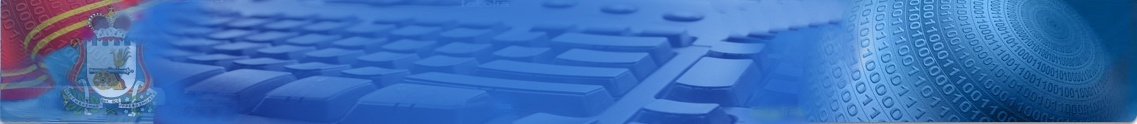 Участники межведомственного информационного взаимодействия
ФОИВ, ОИВ субъектов РФ, муниципалитеты

	
Многофункциональные центры


	Бюджетные учреждения, банки, иные организации
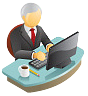 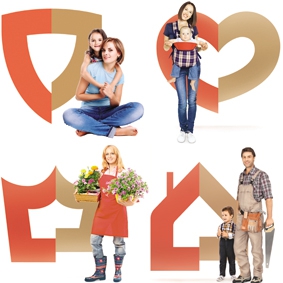 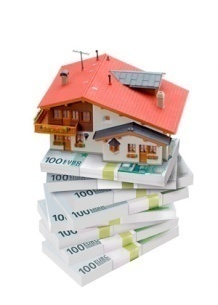 Департамент Смоленской области по информационным технологиям
Департамент Смоленской области по информационным технологиям
1 июля 2012(пункт 2 части 1 статьи 7 210-ФЗ)
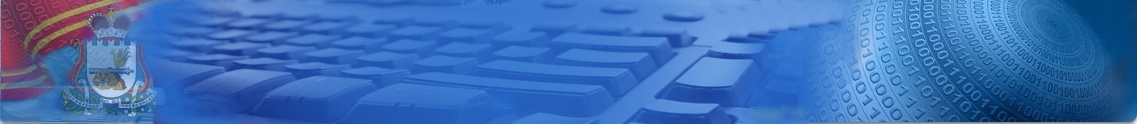 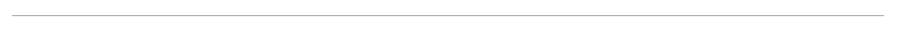 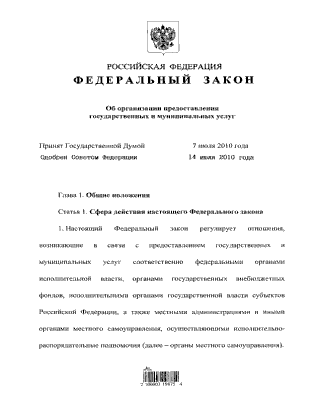 «…не вправе требовать от заявителя документы и информацию, которые находятся в распоряжении других органов, предоставляющих государственные и муниципальные услуги»

«… статья не распространяется на следующие документы (документы личного предоставления)»
Ответ на запрос5 дней
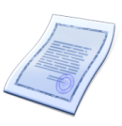 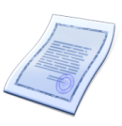 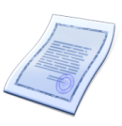 /
Паспорт
Свид-во о браке
Устав юр. лица

Всего 17 типов документов
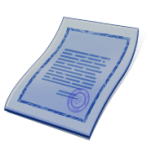 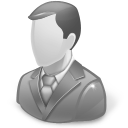 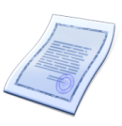 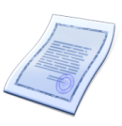 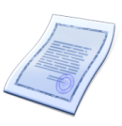 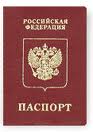 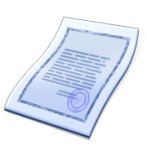 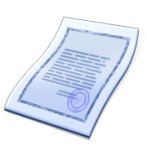 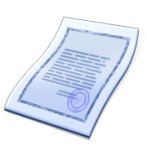 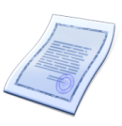 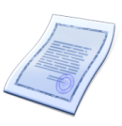 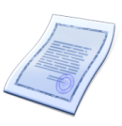 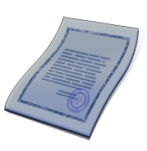 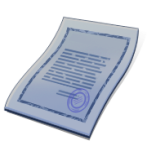 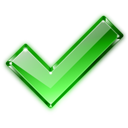 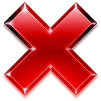 Документы личного хранения
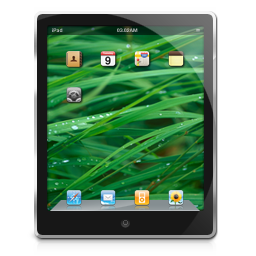 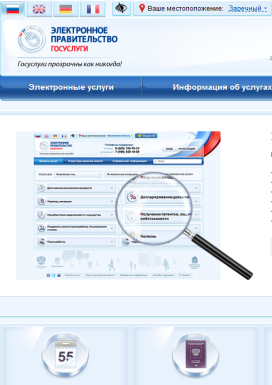 или
«Бумажное»
взаимодействие
Электронное взаимодействие
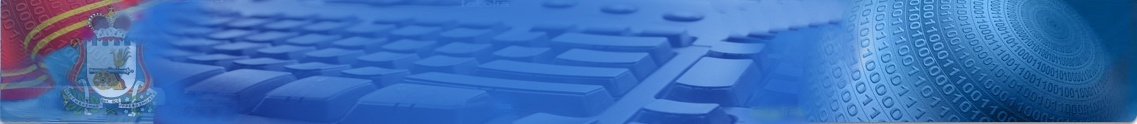 Документы личного хранения
1) документы, удостоверяющие личность гражданина Российского Федерации, в том числе военнослужащих, а также иностранного гражданина, лица без гражданства, включая вид на жительство и удостоверение беженца;
2) документы воинского учета;
3) свидетельства о государственной регистрации актов гражданского состояния;
4) подтверждающие предоставление лицу специального права на управление транспортным средством соответствующего вида;
5) документы, подтверждающие прохождение (государственного) технического осмотра (освидетельствования) транспортного средства соответствующего вида;
6) документы на транспортное средство и его составные части, в том числе регистрационные документы;
7) документы о трудовой деятельности, трудовом стаже и заработке гражданина, а также документы, оформленные по результатам расследования несчастного случая на производстве либо профессионального заболевания; 
8) документы об образовании и (или) о квалификации, об ученых степенях и ученых званиях и документы, связанные с прохождением обучения, выдаваемые организациями, осуществляющими образовательную деятельность;
9) справки, заключения и иные документы, выдаваемые организациями, входящими в государственную, муниципальную или частную систему здравоохранения;
10) документы Архивного фонда Российской Федерации и другие архивные документы в соответствии с законодательством об архивном деле в Российской Федерации, переданные на постоянное хранение в государственные или муниципальные архивы;
11) документы, выданные (оформленные) органами дознания, следствия либо судом в ходе производства по уголовным делам, документы, выданные (оформленные) в ходе гражданского или административного судопроизводства либо судопроизводства в арбитражных судах, в том числе решения, приговоры, определения и постановления судов общей юрисдикции и арбитражных судов;
12) учредительные документы юридического лица;
13) решения, заключения, разрешения, выдаваемые органами опеки и попечительства в соответствии с законодательством Российской Федерации об опеке и попечительстве;
14) правоустанавливающие документы на объекты недвижимости, права на которые не зарегистрированы в Едином государственном реестре прав на недвижимое имущество и сделок с ним;
15) документы, выдаваемые федеральными государственными учреждениями медико-социальной экспертизы;
16) документы о государственных и ведомственных наградах и знаках отличия;
17) первичные статистические данные, содержащиеся в формах федерального статистического наблюдения, предоставленных юридическими лицами или индивидуальными предпринимателями.
Департамент Смоленской области по информационным технологиям
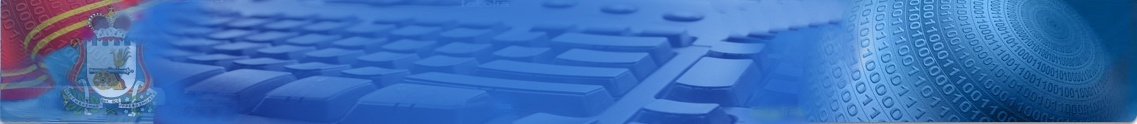 Инфраструктура электронного правительства
СМЭВ
СЭД ДелоПро, МСУ СМАРТ
Департамент Смоленской области по информационным технологиям
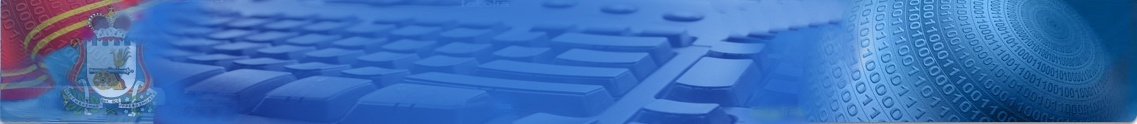 Запросы в СЭД ДелоПро и МСУ СМАРТ
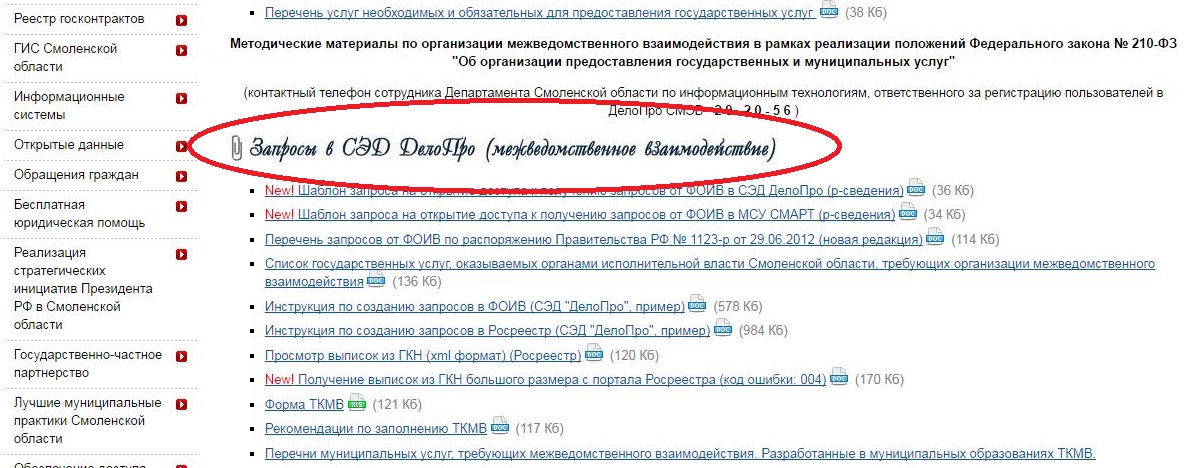 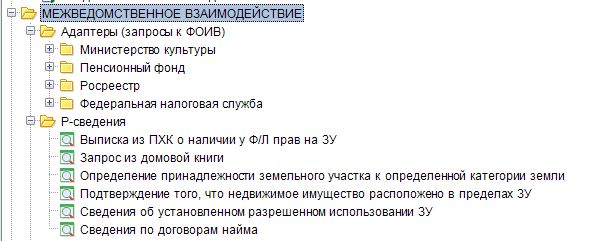 Департамент Смоленской области по информационным технологиям
Количество межведомственных запросов к сервисам федеральных органов  исполнительной власти с использованием СЭД ДелоПро за период  
с 1 января по 30 апреля 2016 года
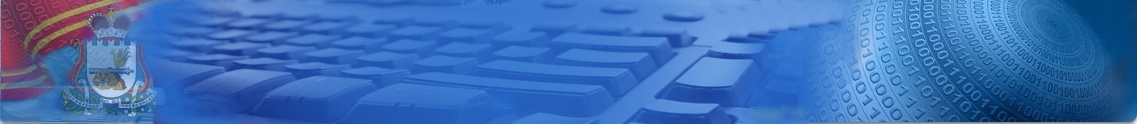 ОМСУ – «аутсайдеры» по   
                                  количеству запросов в ФОИВ 
                                  по каналам СМЭВ

Наименование органа                                 Количество запросов
 
Администрация муниципального 
образования «Рославльский район»                  22
Смоленской области

Администрация муниципального 
образования «Краснинский район»                   88
Смоленской области

Администрация муниципального 
образования «Холм-Жирковский район»         89
Смоленской области

Администрация муниципального 
образования «Хиславичский район»                127
Смоленской области
ОМСУ – лидеры по количеству
                             запросов в ФОИВ по каналам СМЭВ


Наименование органа                                 Количество запросов
 
Администрация города Смоленска                  9672

Администрация муниципального 
образования «Смоленский район»                  4980
Смоленской области

Администрация муниципального 
образования «Руднянский район»                   3792
Смоленской области

Администрация муниципального 
образования «Починковский район»              2965
Смоленской области

Администрация муниципального 
образования «город Десногорск»                    2713
Смоленской области
Департамент Смоленской области по информационным технологиям
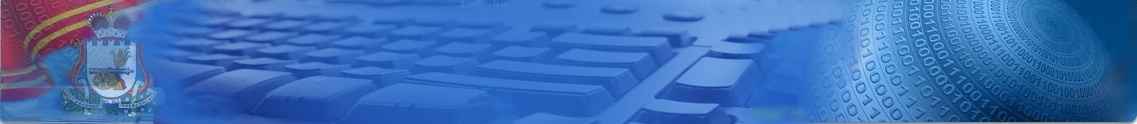 Р-сведения в СЭД ДелоПро
Департамент Смоленской области по информационным технологиям
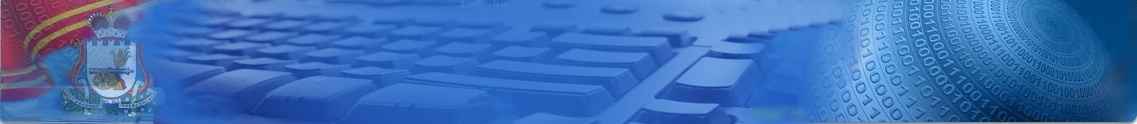 Р-сведения в МСУ СМАРТ
Департамент Смоленской области по информационным технологиям
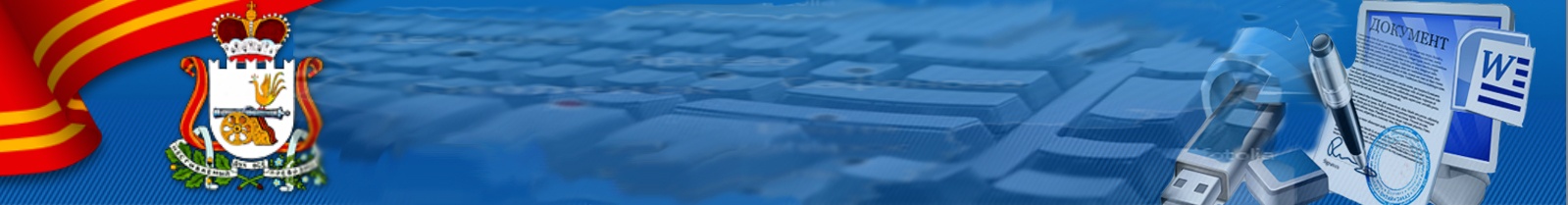 Методические материалы по организации межведомственного взаимодействия при предоставлении государственных и муниципальных услуг
Смоленская область 
6 октября 2011 года
http://www.admin-smolensk.ru/gosudarstvennie_uslugi/
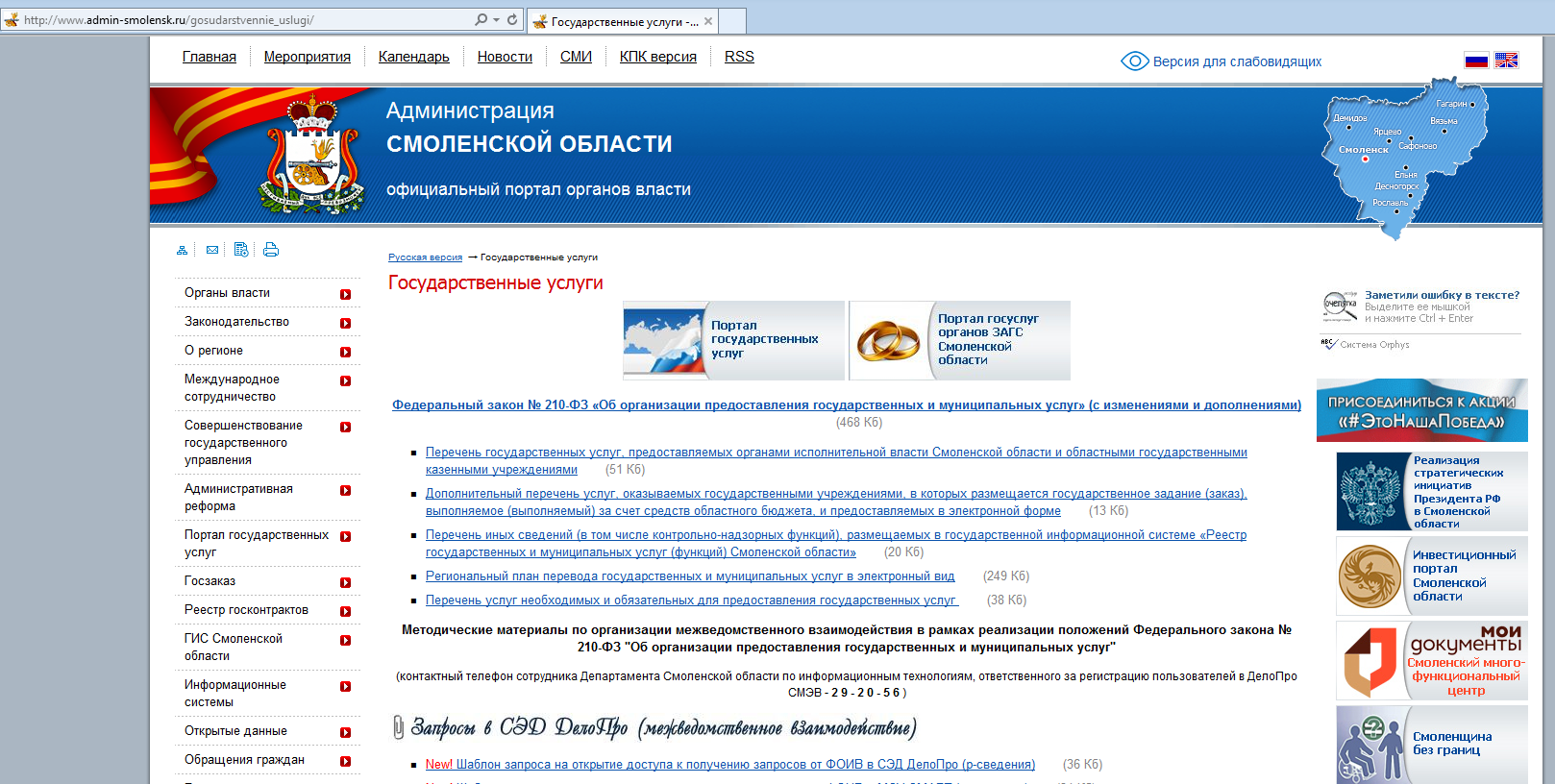 Департамент Смоленской области по информационным технологиям
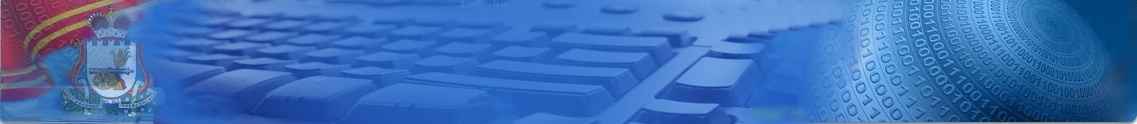 Спасибо за внимание!

Егоров Виктор Сергеевич (4812) 29-23-16 evs@admin-smolensk.ru
Департамент Смоленской области по информационным технологиям